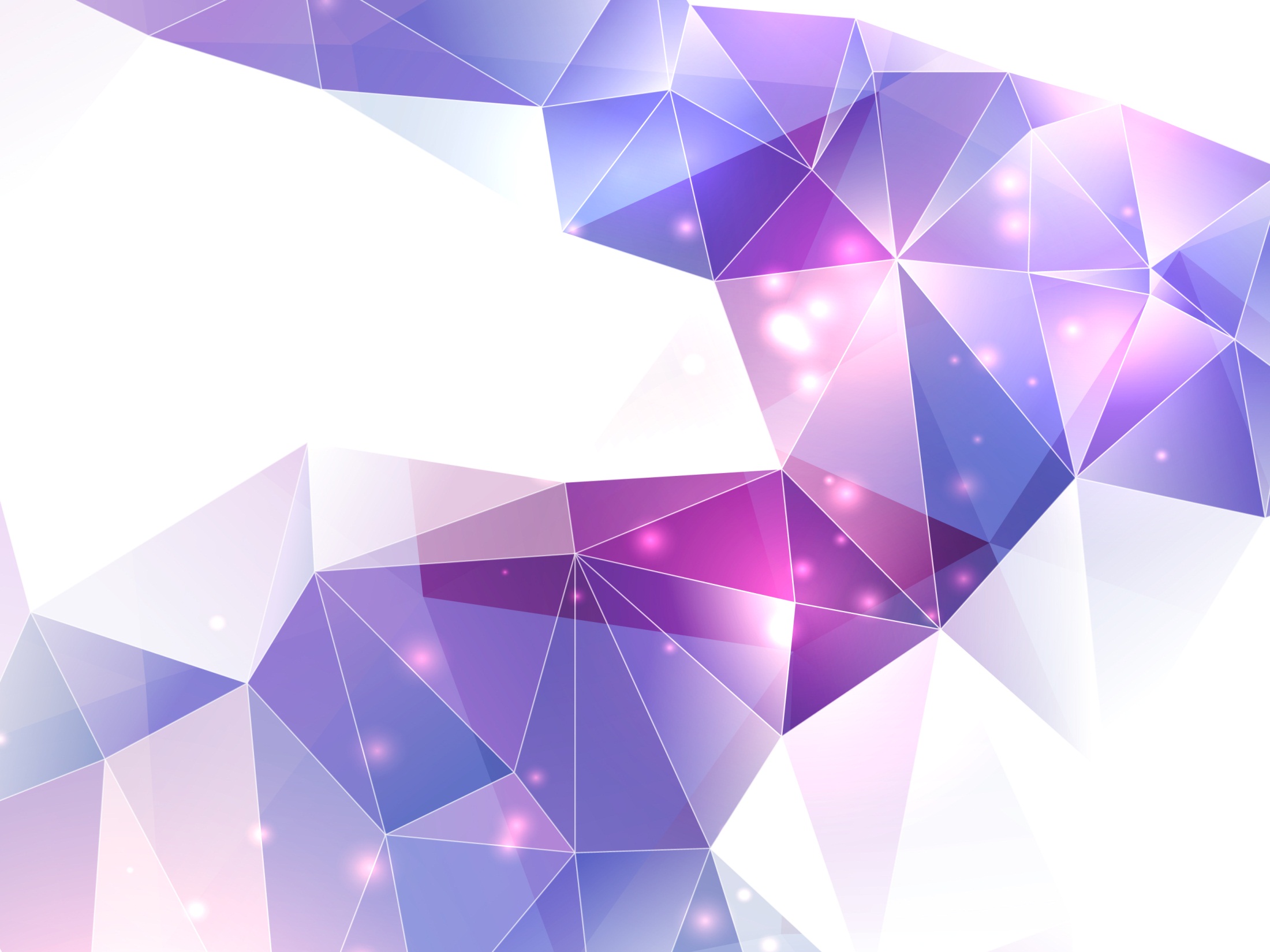 Заклад  дошкільної освіти №6
Презентація педагогічного досвіду вихователя Лабівської Тетяни Зіновіївни
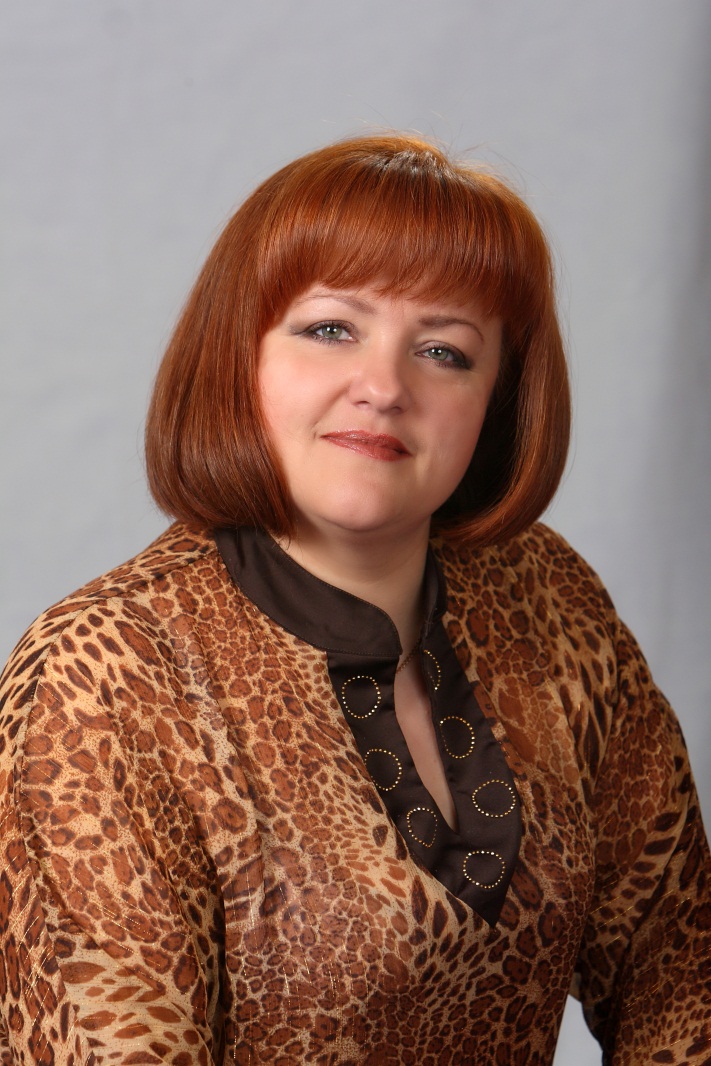 Тернопіль 2019
Тема: 
«Безпека життєдіяльності – 
важливий аспект освітнього процесу в 
закладі дошкільної освіти»
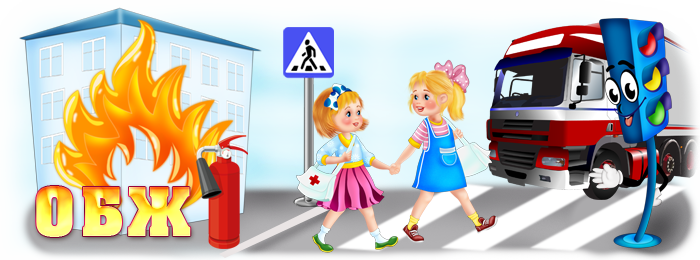 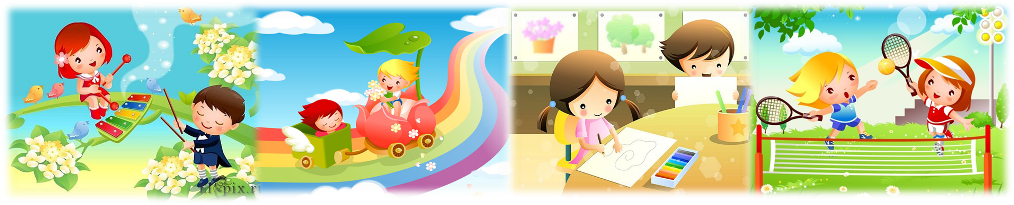 Пріоритетні  напрямки навчання дітей безпеки життєдіяльності
4
Дитина і природа.
1
6
2
7
3
5
Небезпечний вогник.
Коли сам вдома. Свої – чужі.
Правила дорожні має знати кожний.
Дитина і небезпечні предмети.
Коли війна постукала у наші двері.
Здорова дитина – щаслива родина.
Коли в наш дім постукала війна...
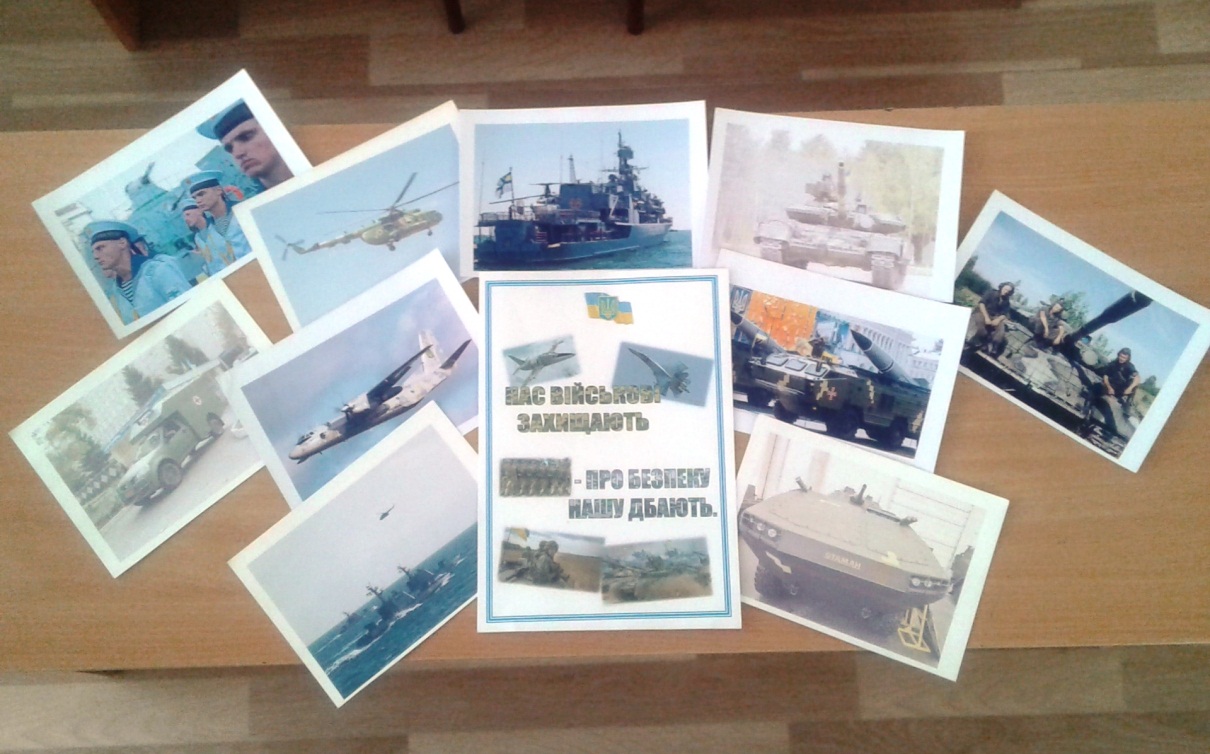 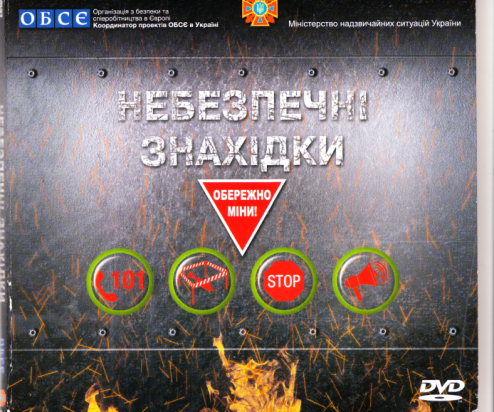 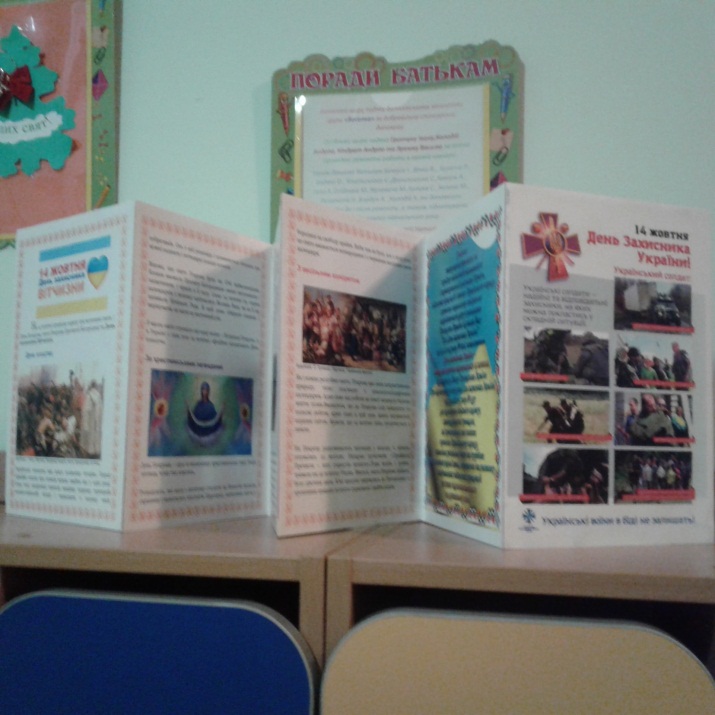 Про військових пам`ятаєм, 
їм даруночки збираєм
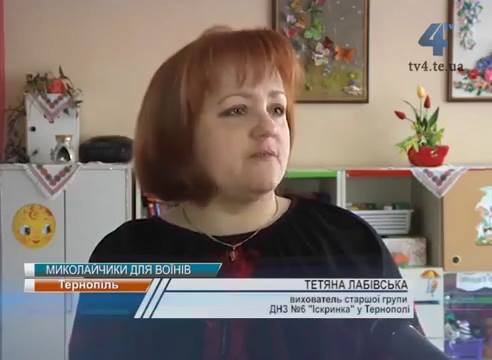 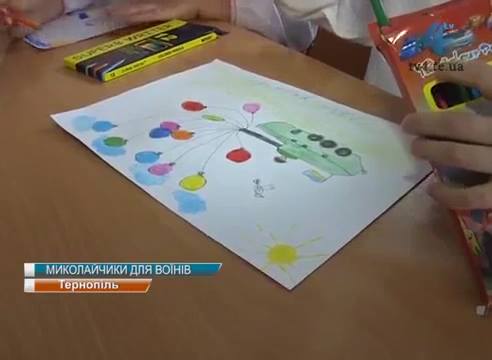 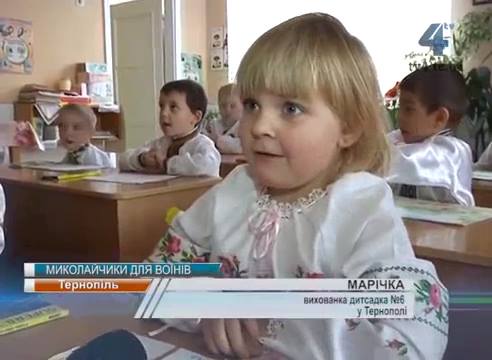 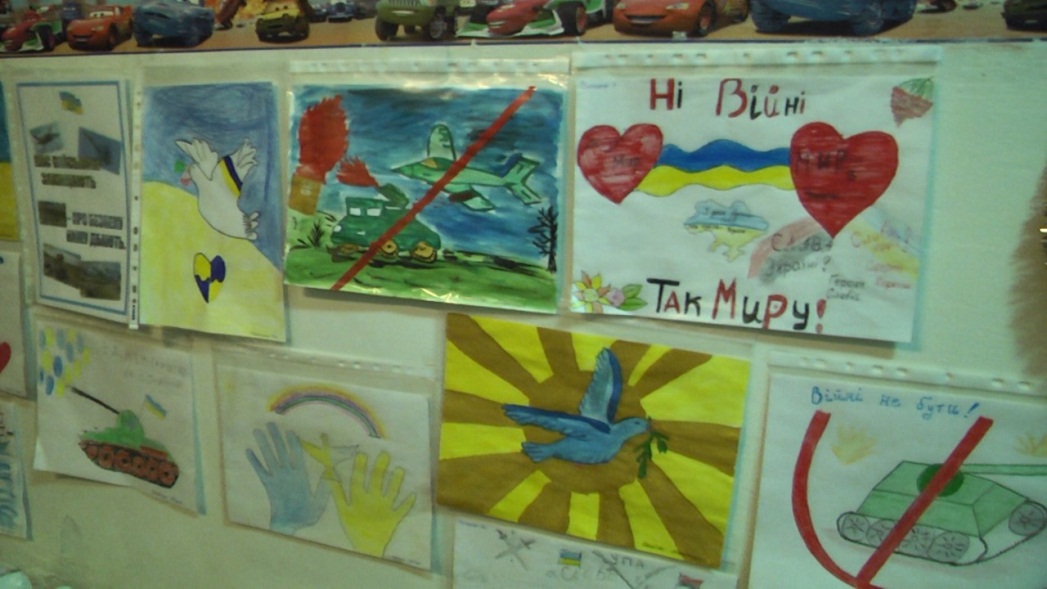 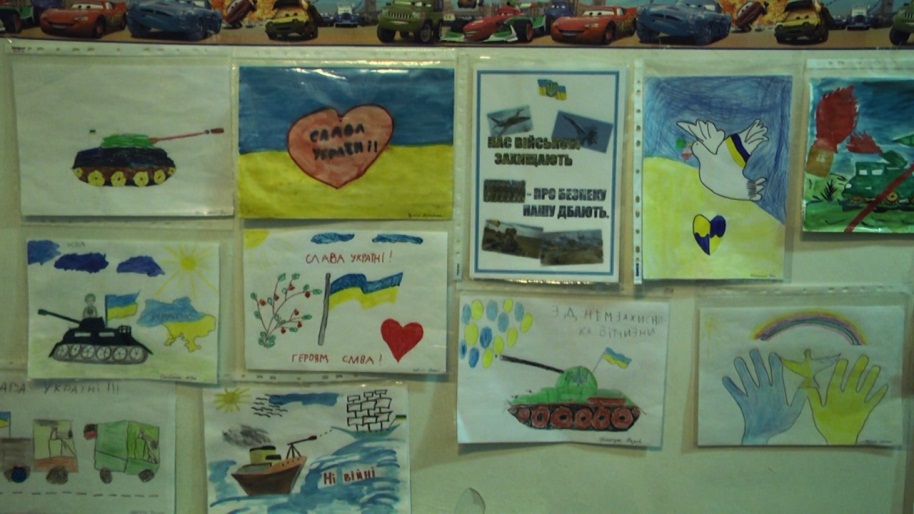 Співпраця з представниками 
екстрених служб
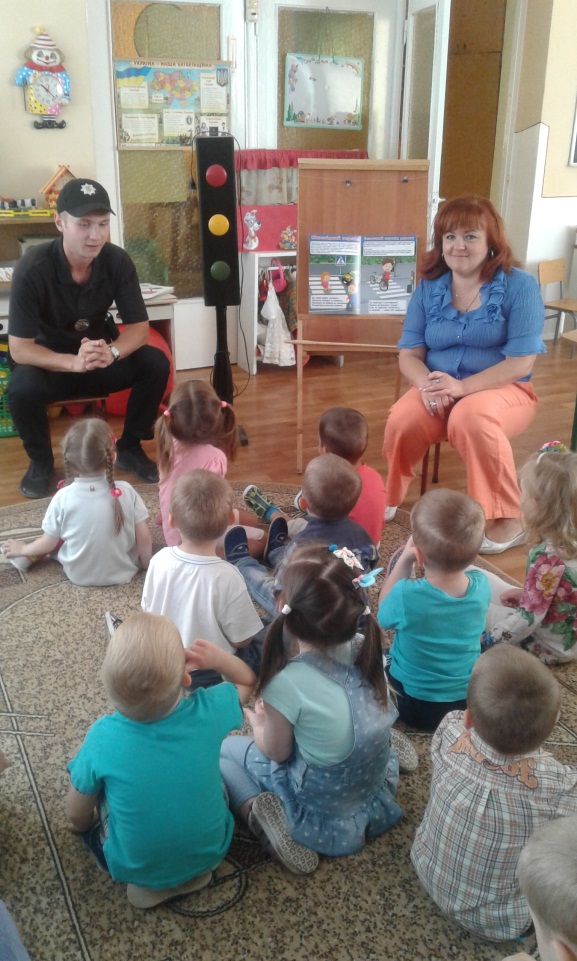 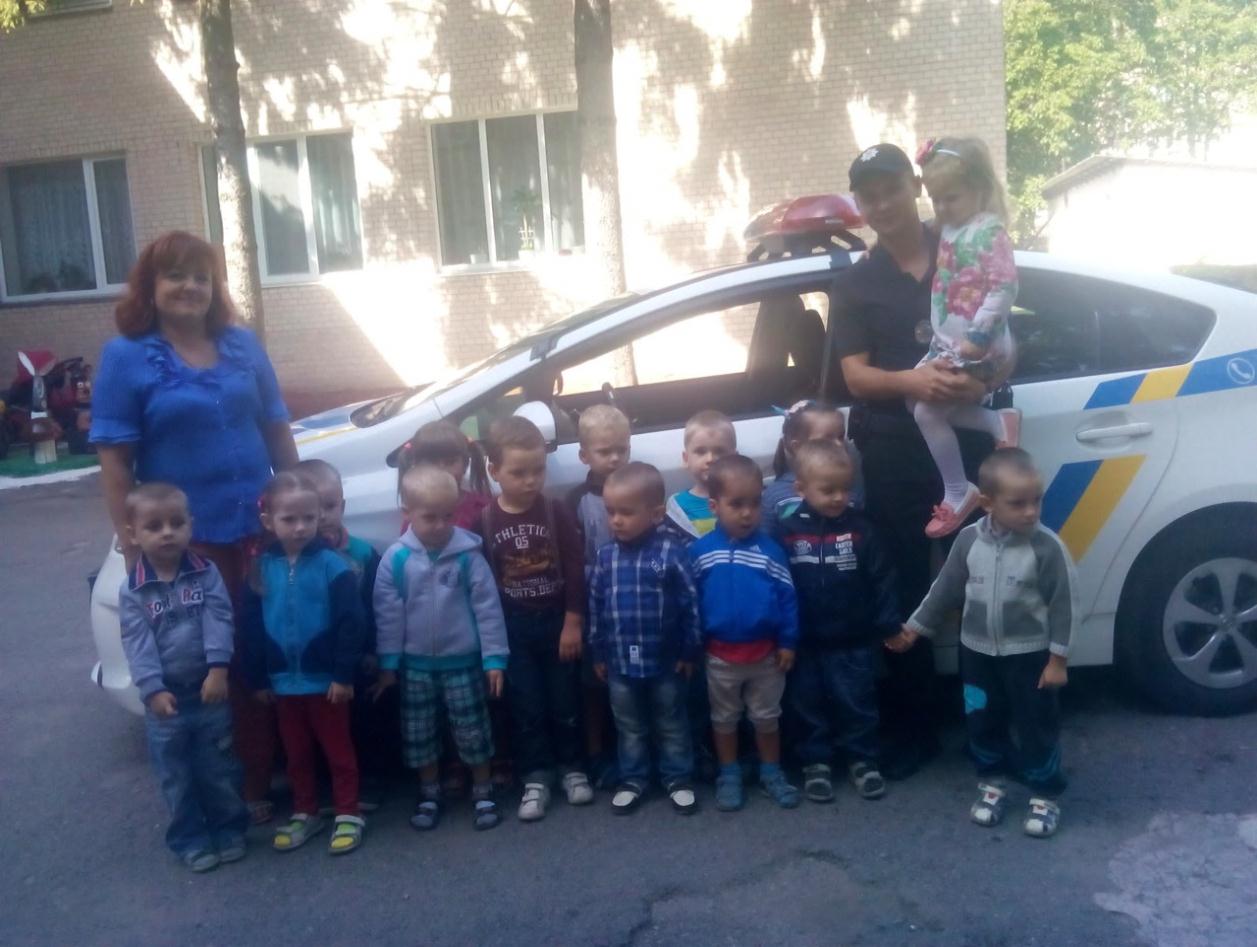 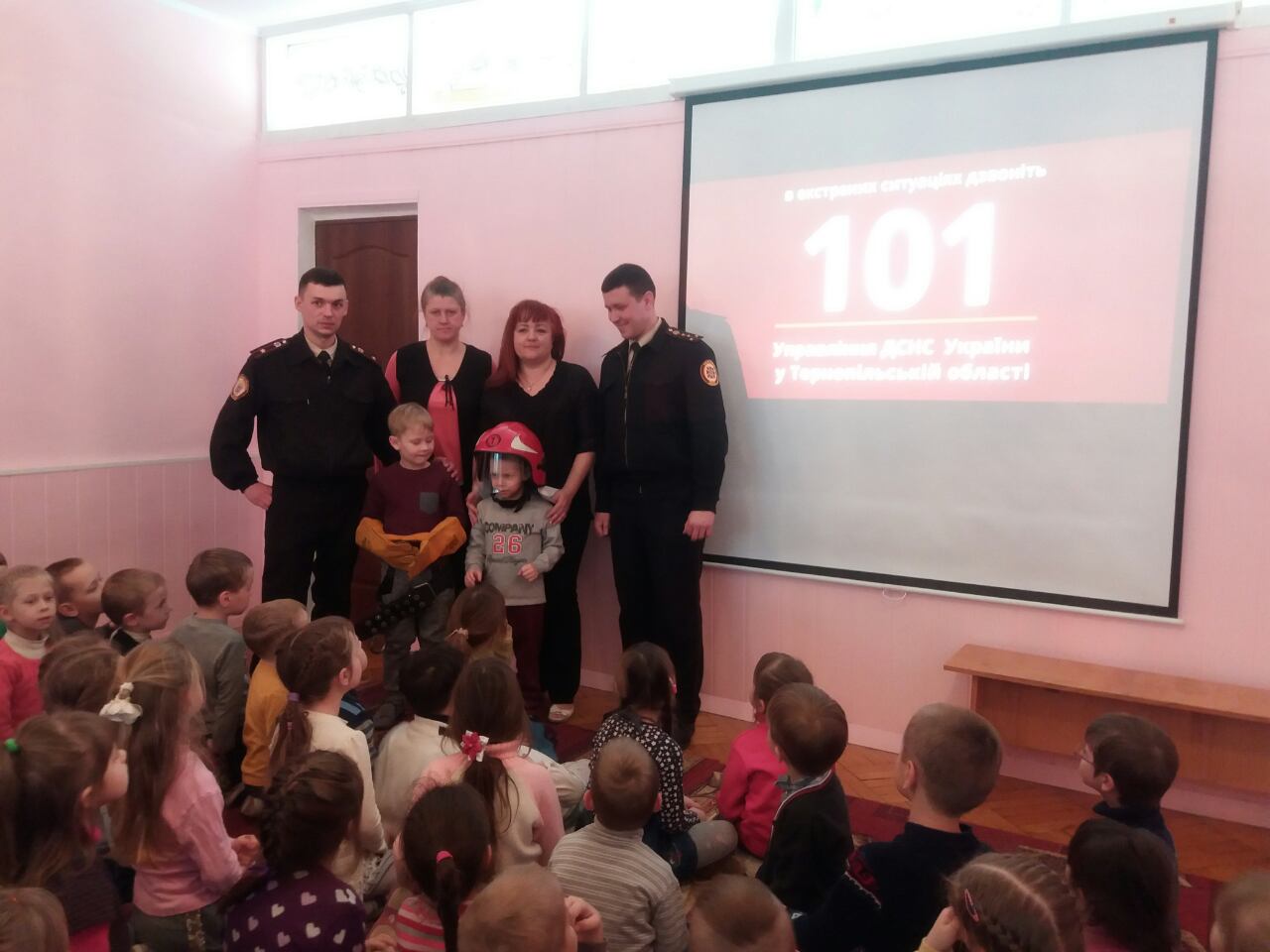 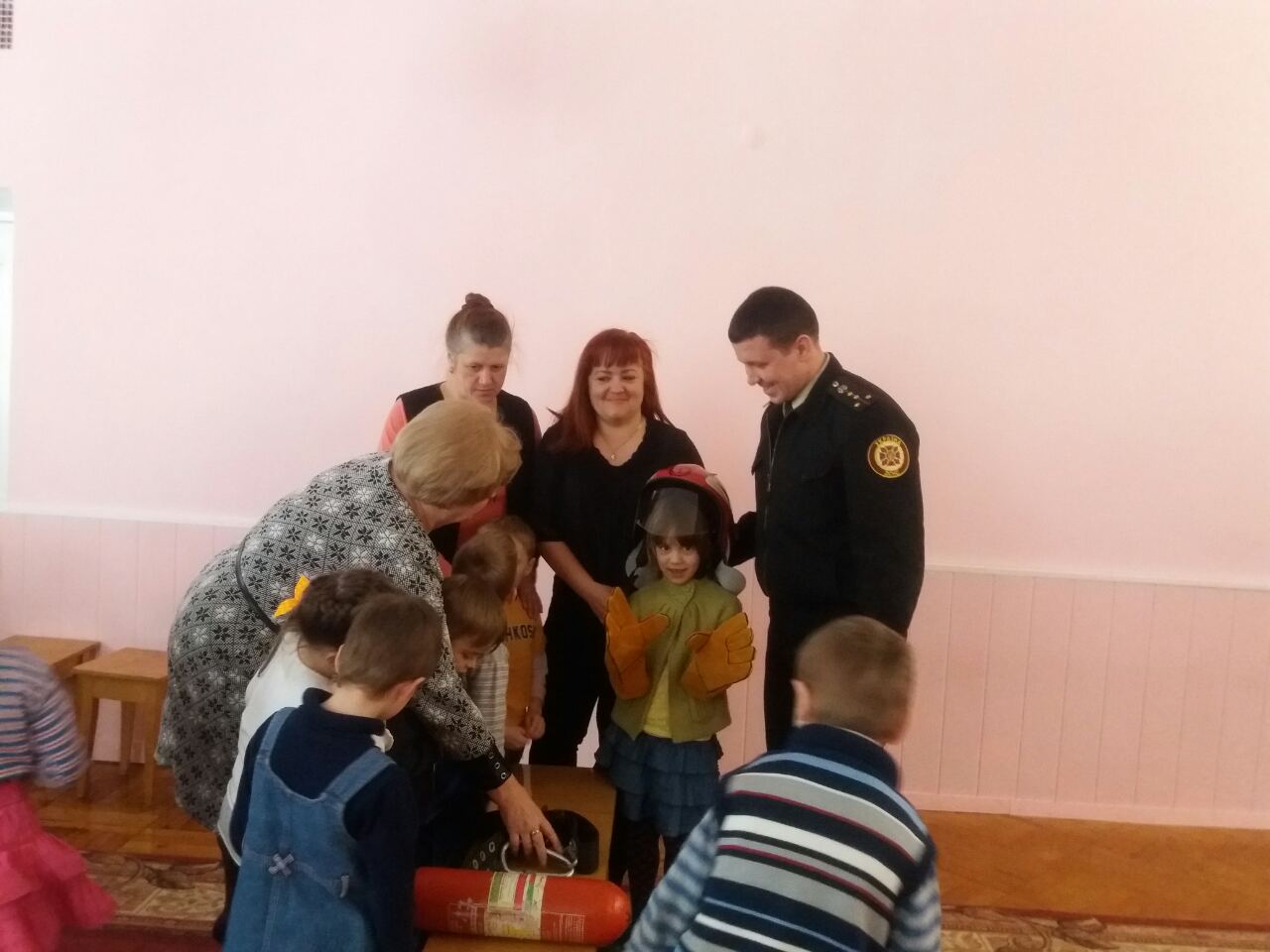 Традиційні форми організації 
навчання дітей 
основ безпеки життєдіяльності:
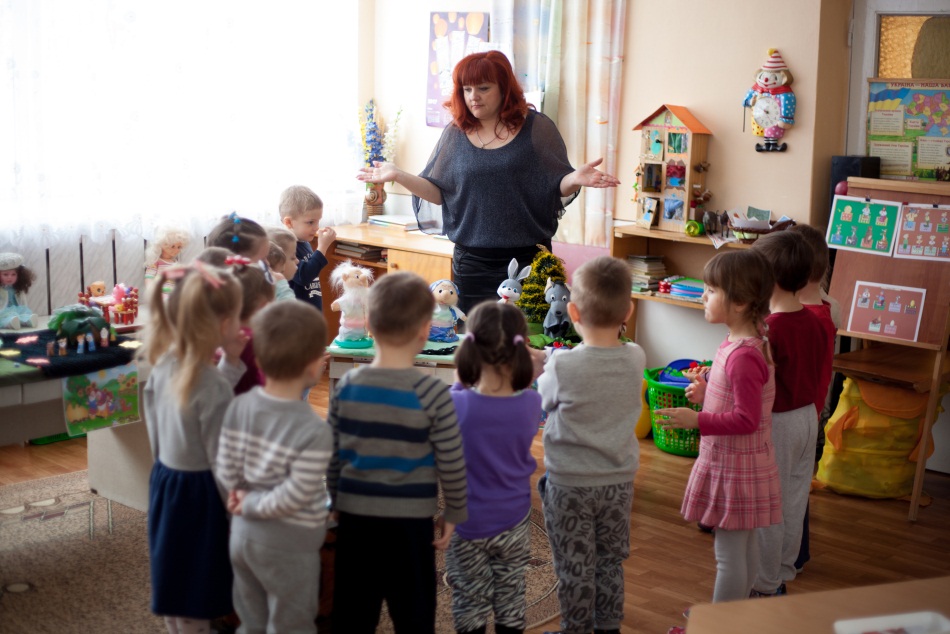 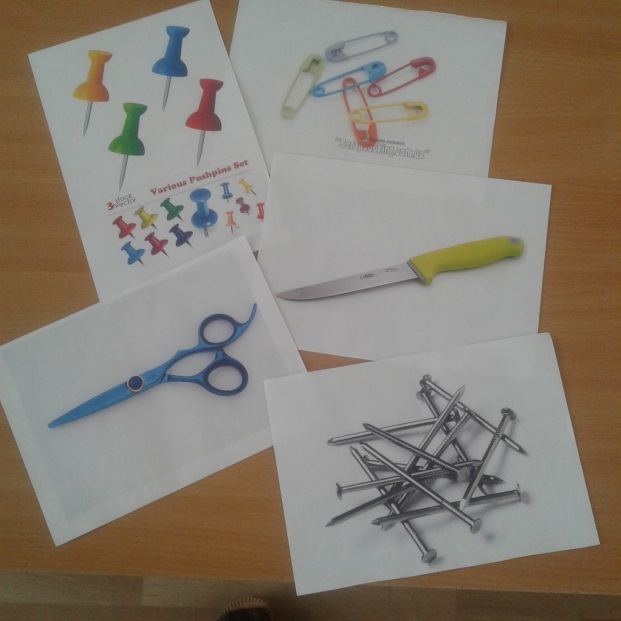 заняття
дидактичні 
ігри
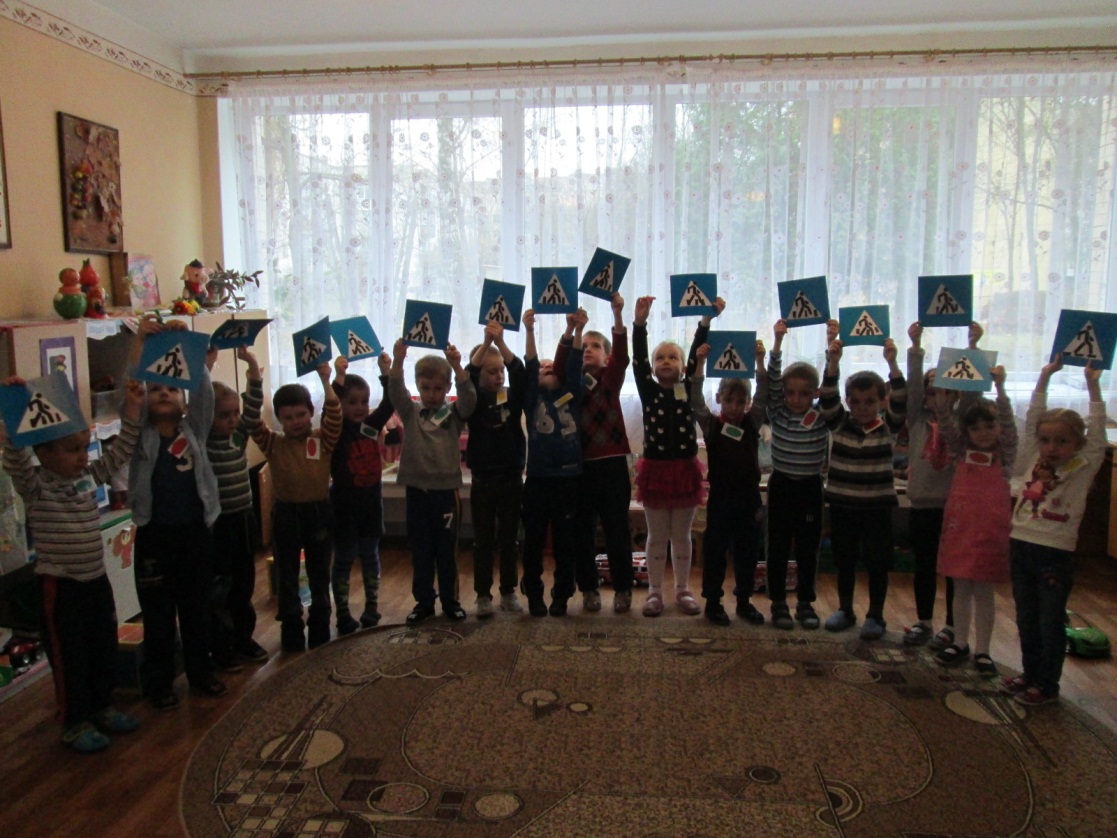 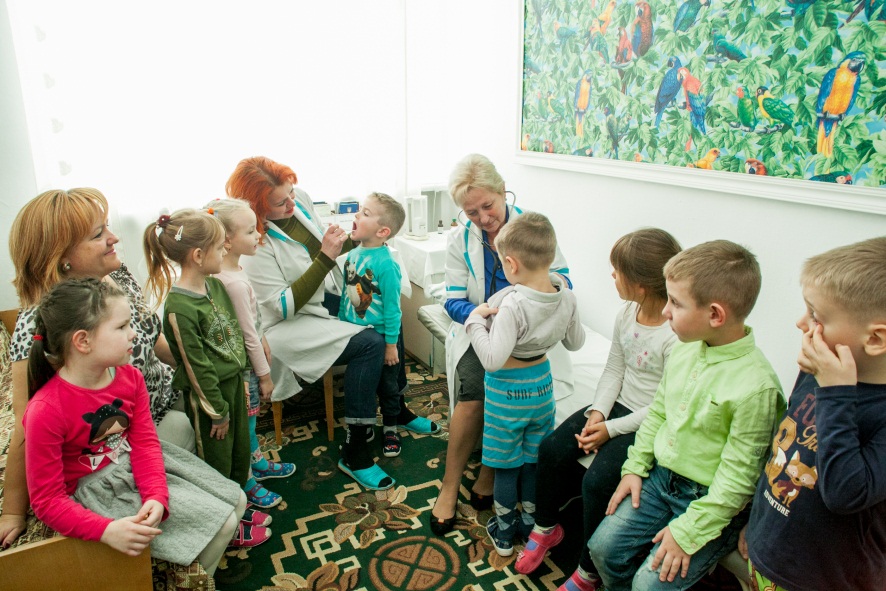 екскурсії
проведення тематичних 
днів і  тижнів
Художньо-продуктивна діяльність 
у навчанні дітей 
основ безпеки життєдіяльності
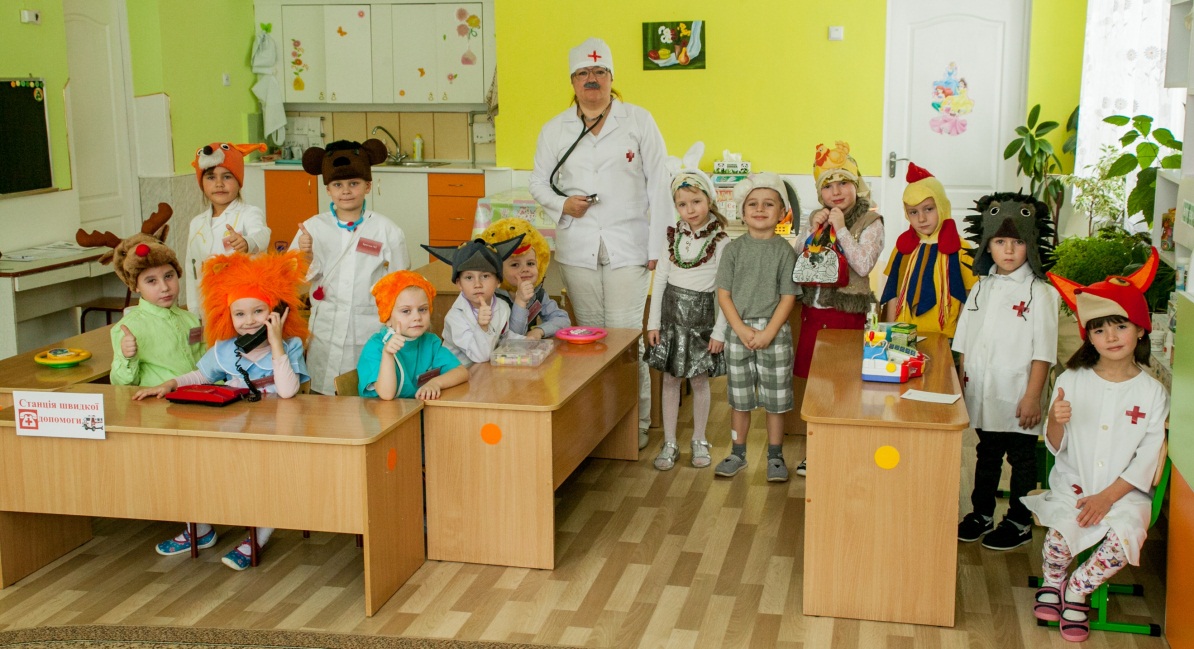 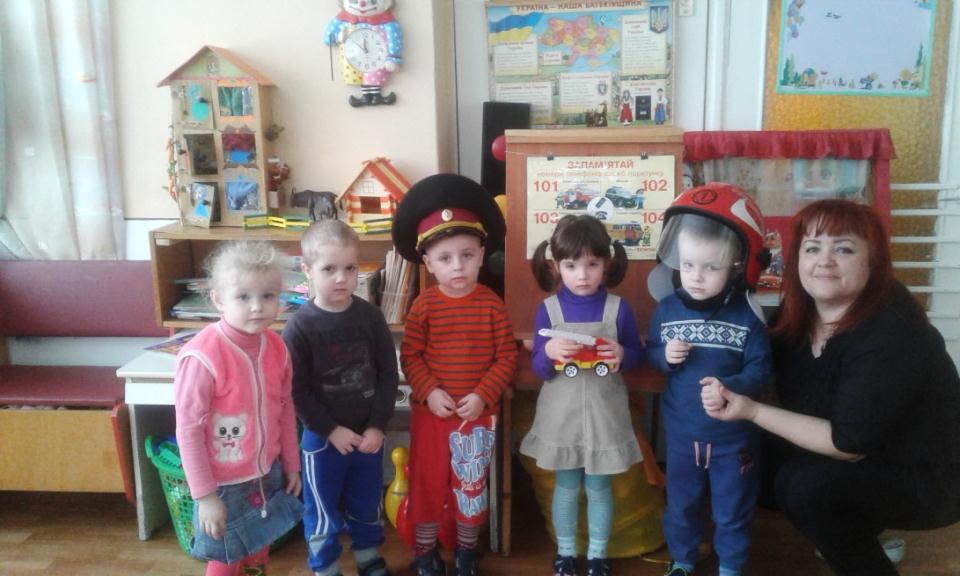 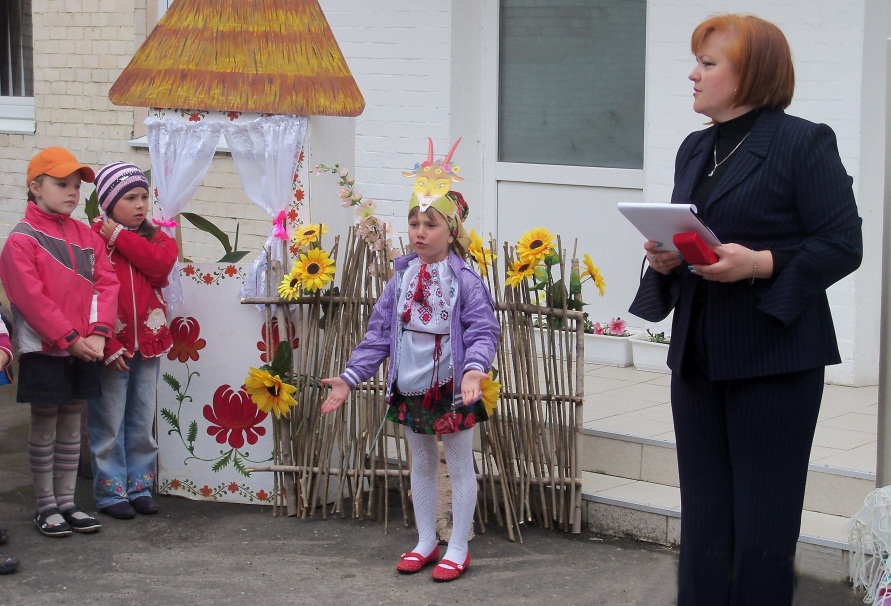 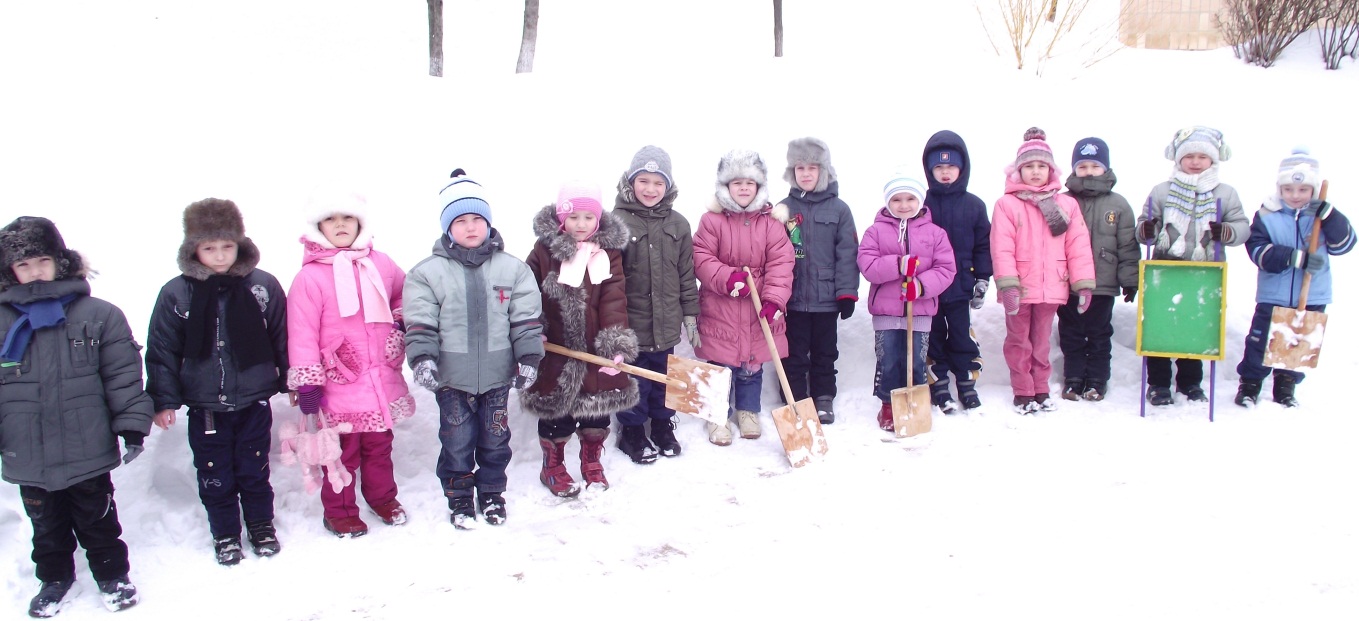 Моя професійна майстерність
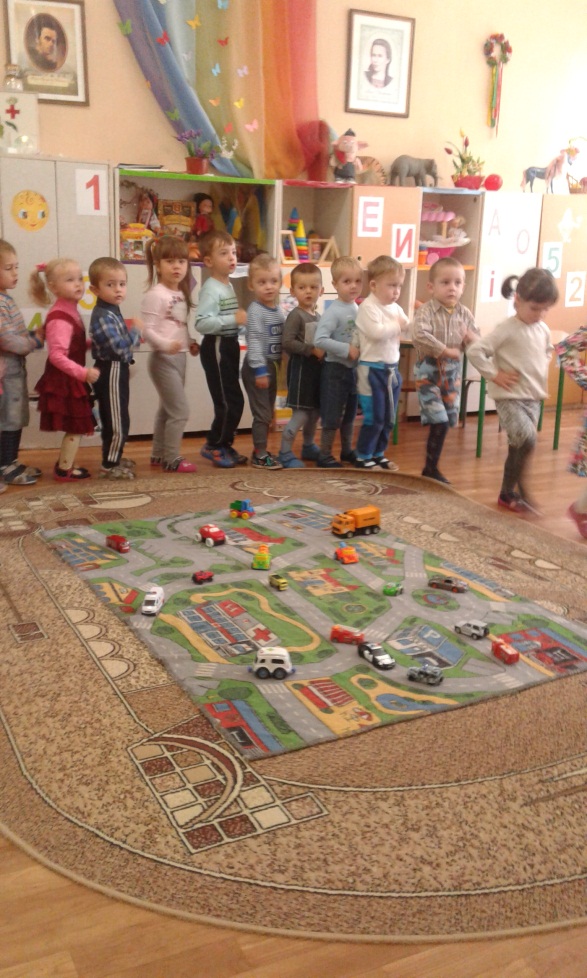 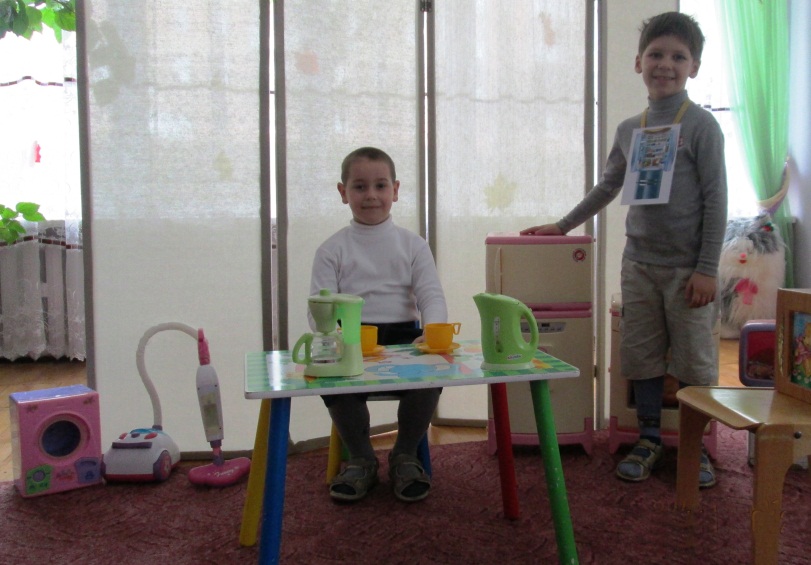 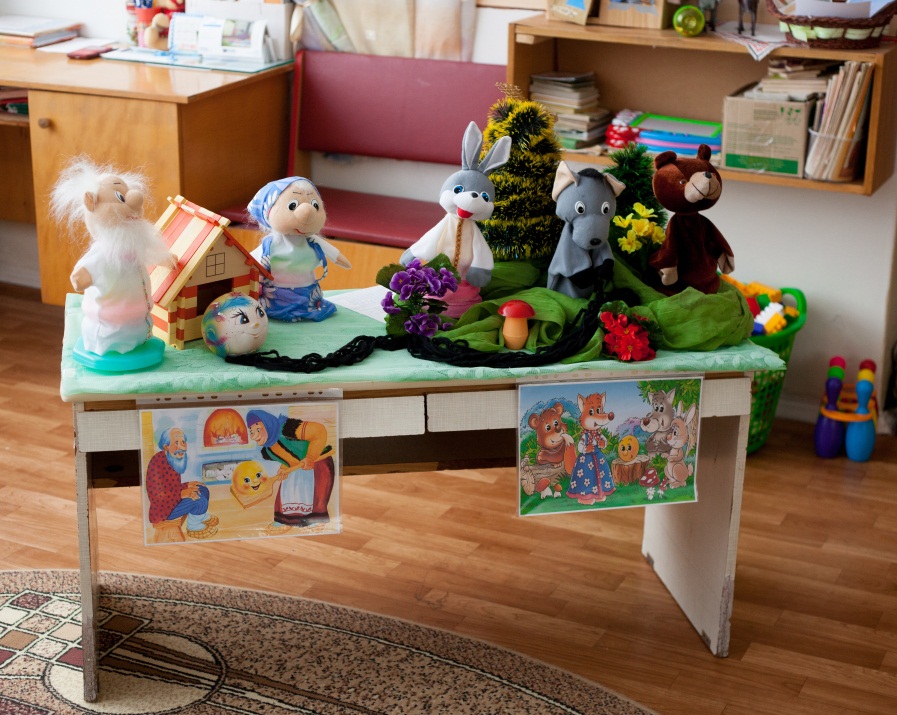 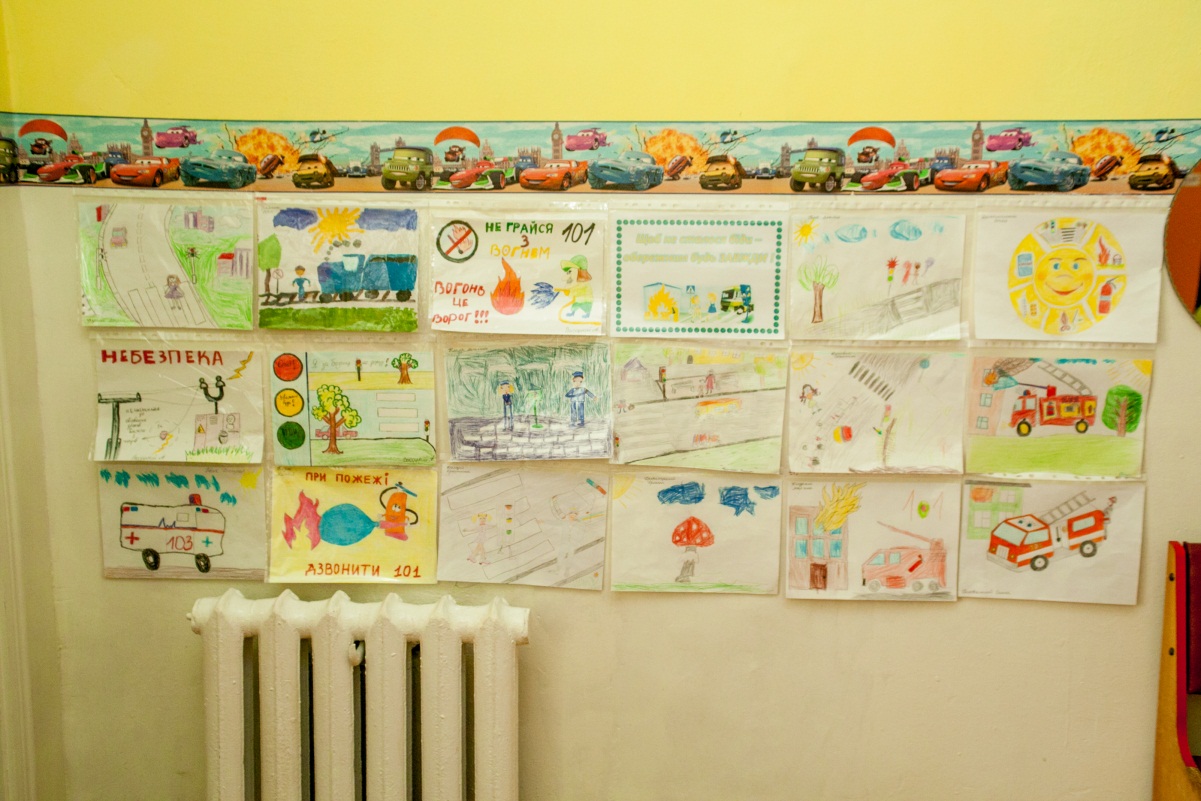 Сучасні та інноваційні форми 
організації та види діяльності :
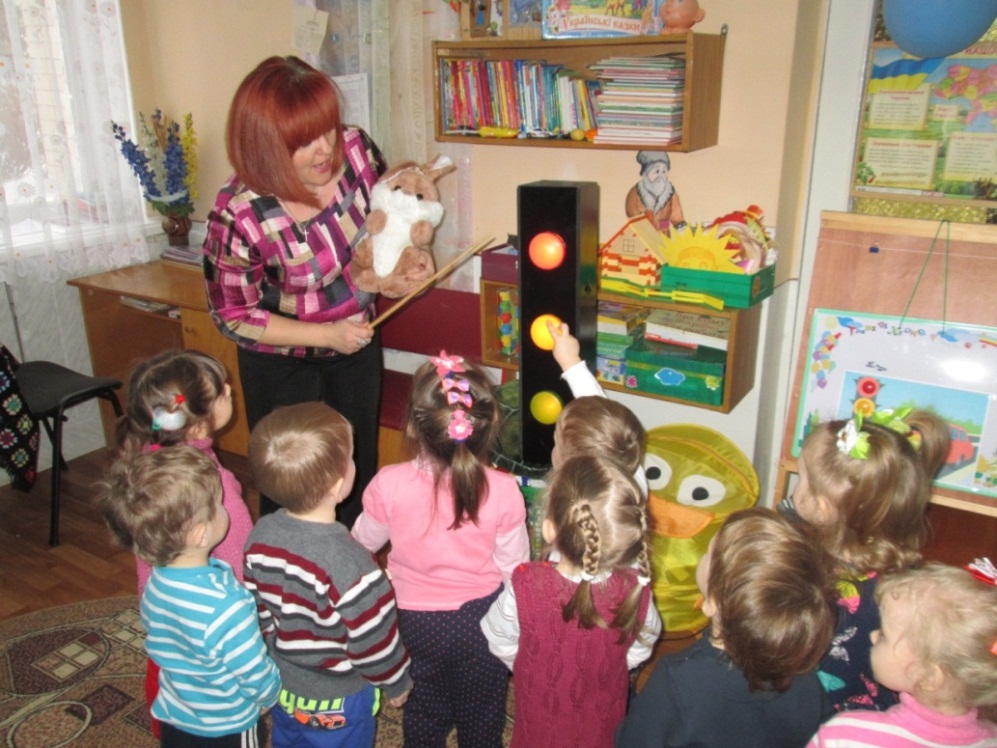 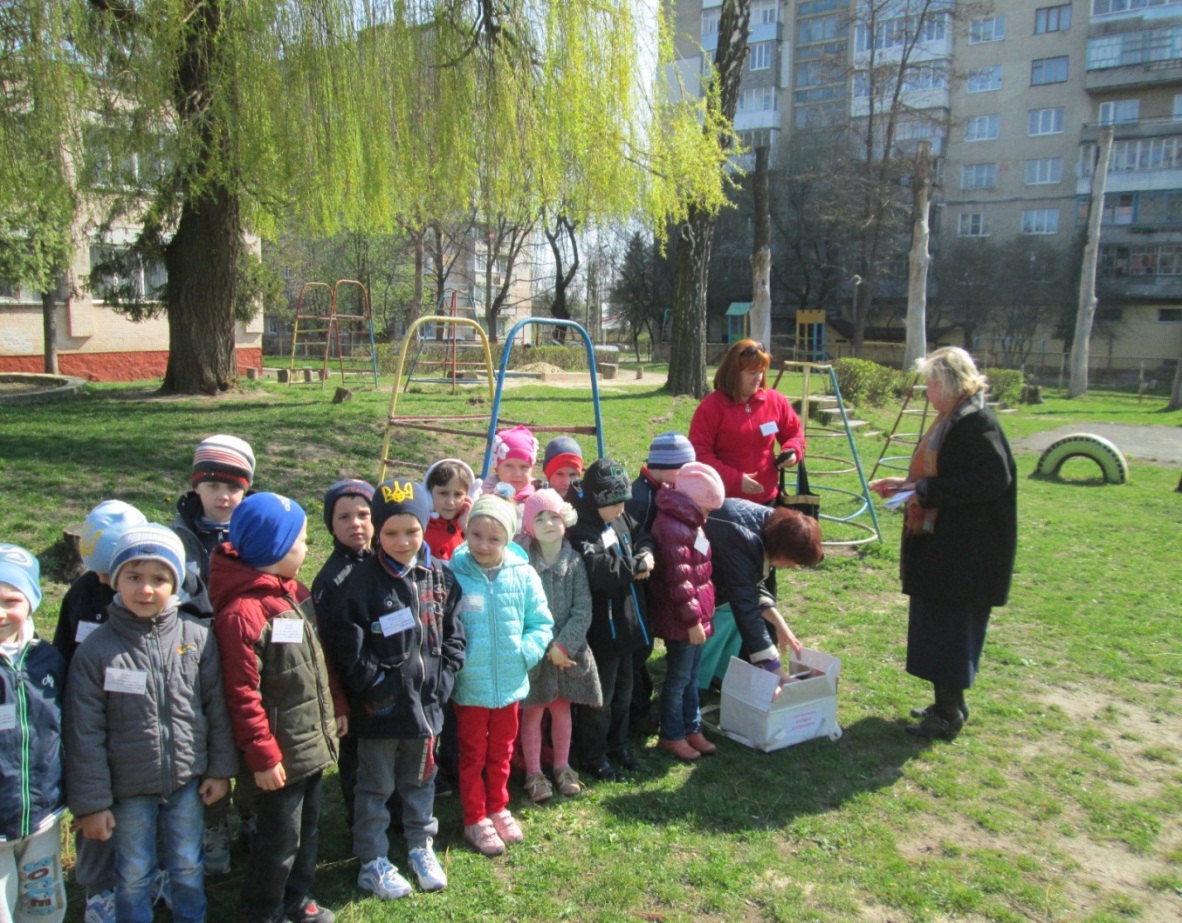 моделювання ситуацій
використання наочного посібника
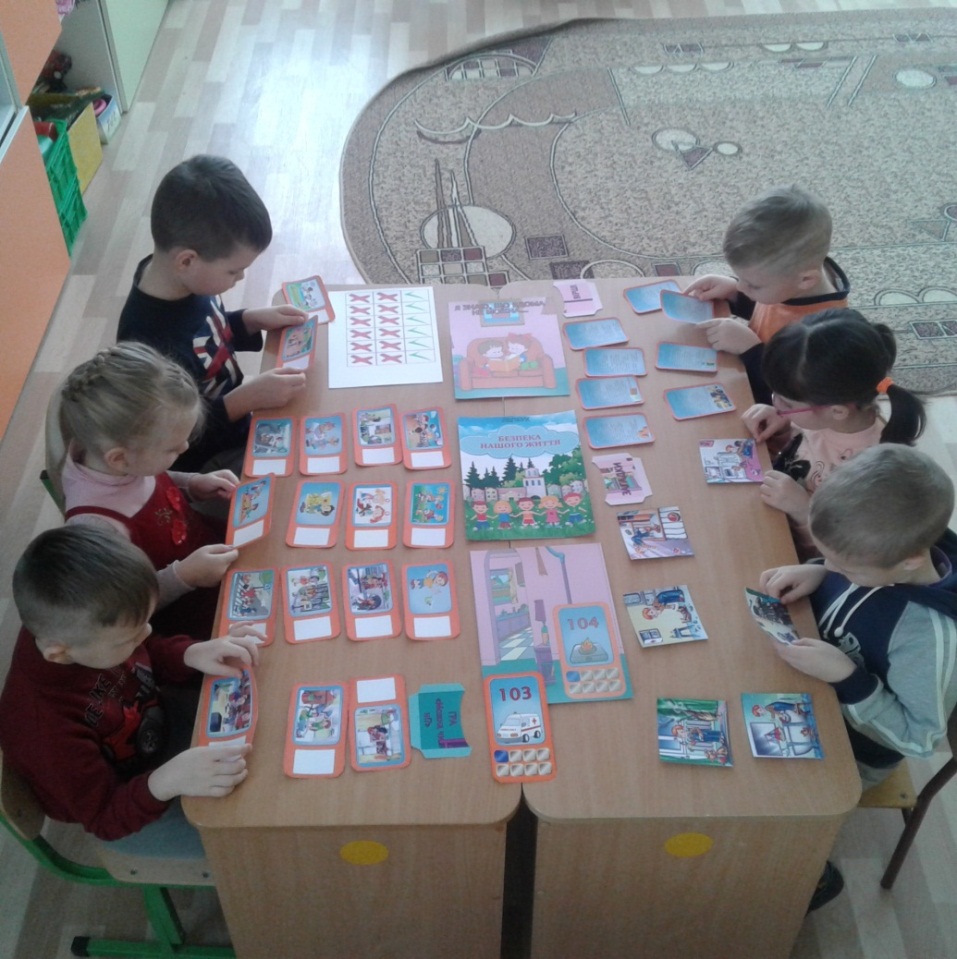 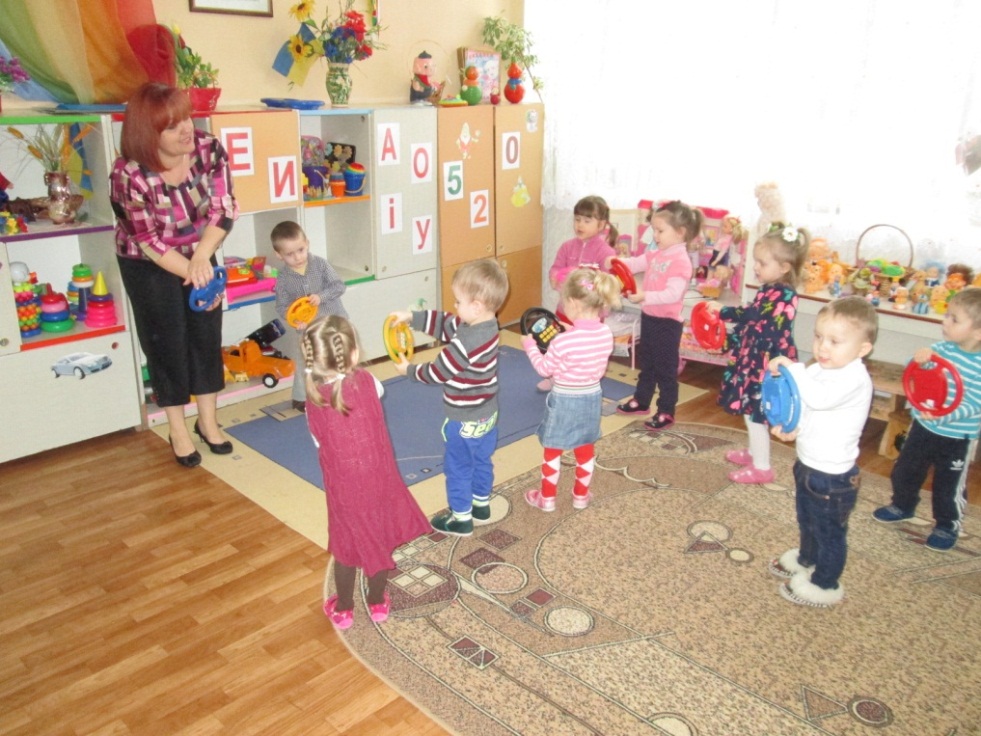 виготовлення лепбуків
психогімнастика
Інтерактивні форми та методи роботи: 
групові  та фронтальні
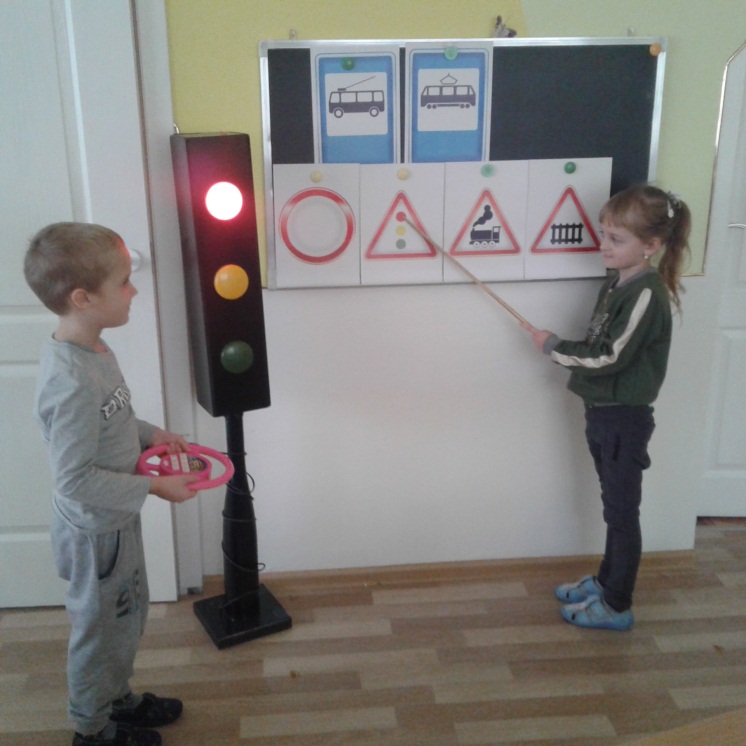 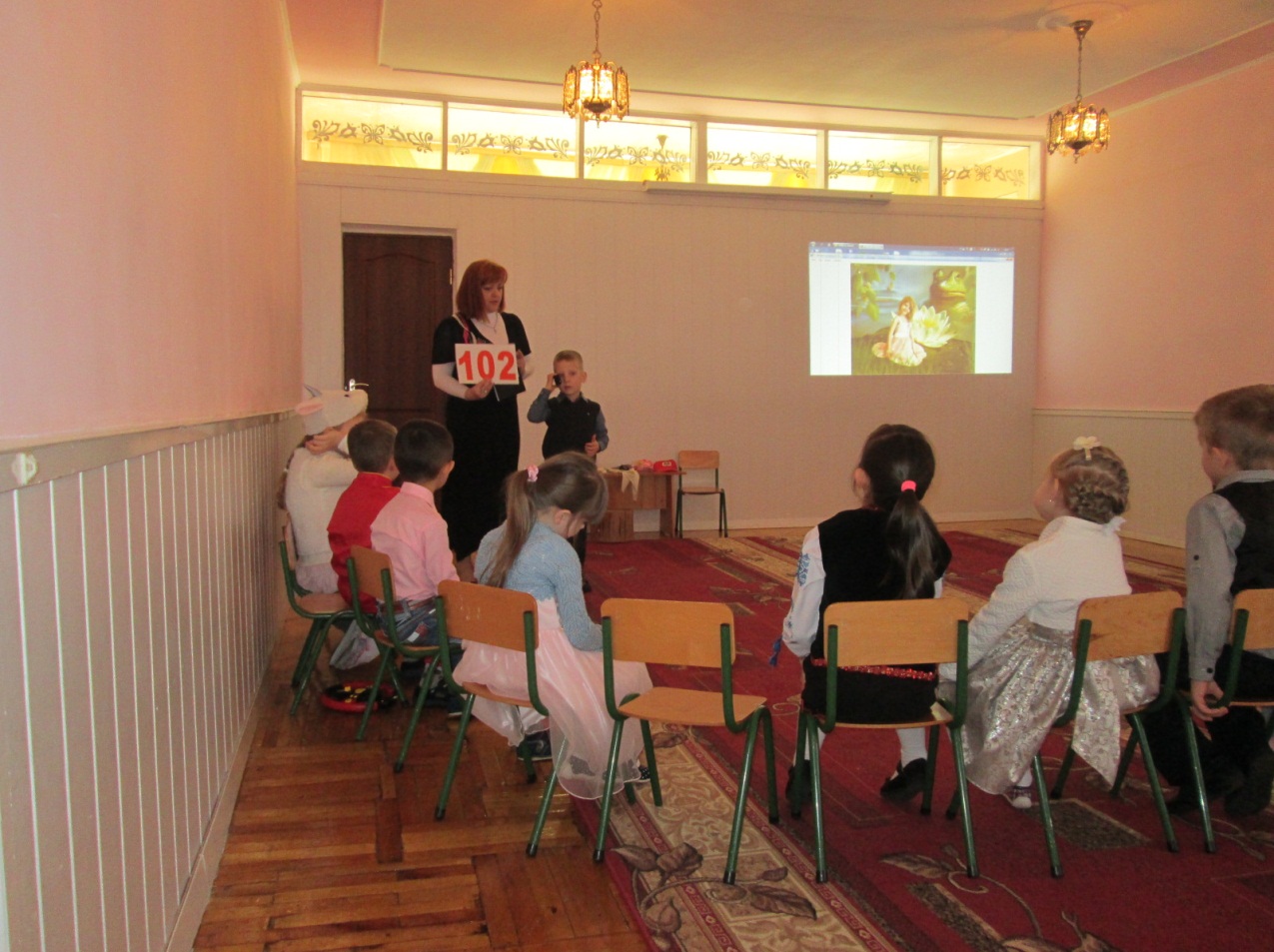 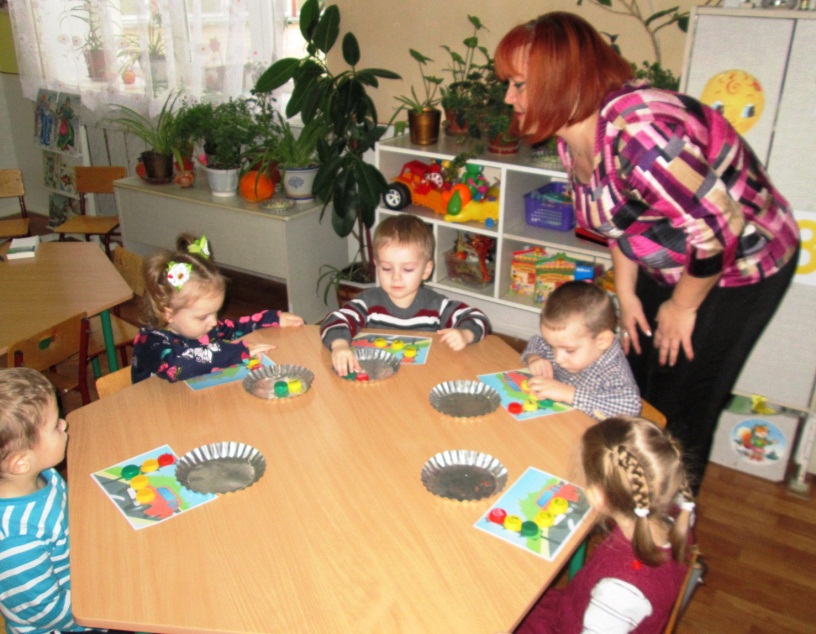 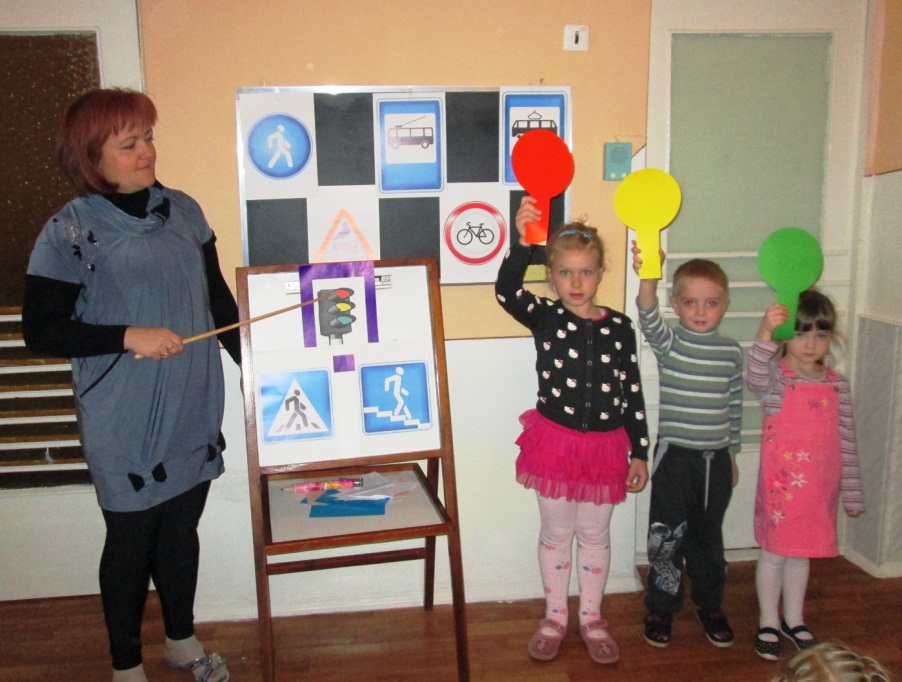 Фокс і Трот поспішають на допомогу
Подорож у країну «Мультляндію»
“Як правильно користуватися домашньою побутовою технікою”
“Поведінка в супермаркеті”
“Безпечний відпочинок на природі та біля річки”
“Правила безпечної поведінки при виникненні пожежі”
Напрямки в організації освітньої 
роботи з питань 
безпеки життєдіяльності дошкільників
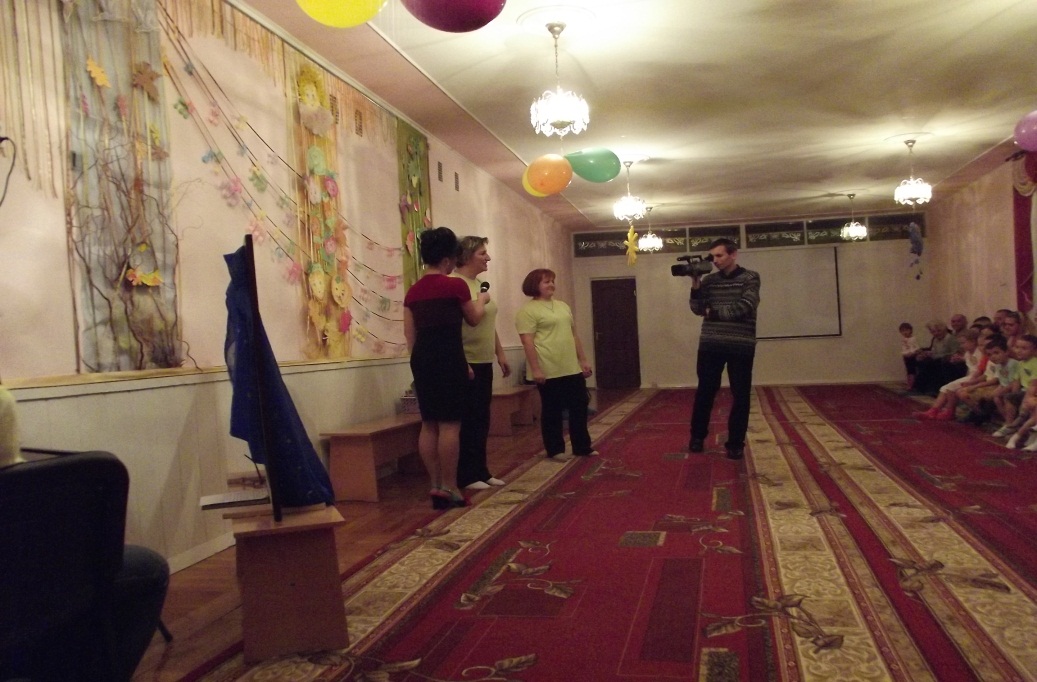 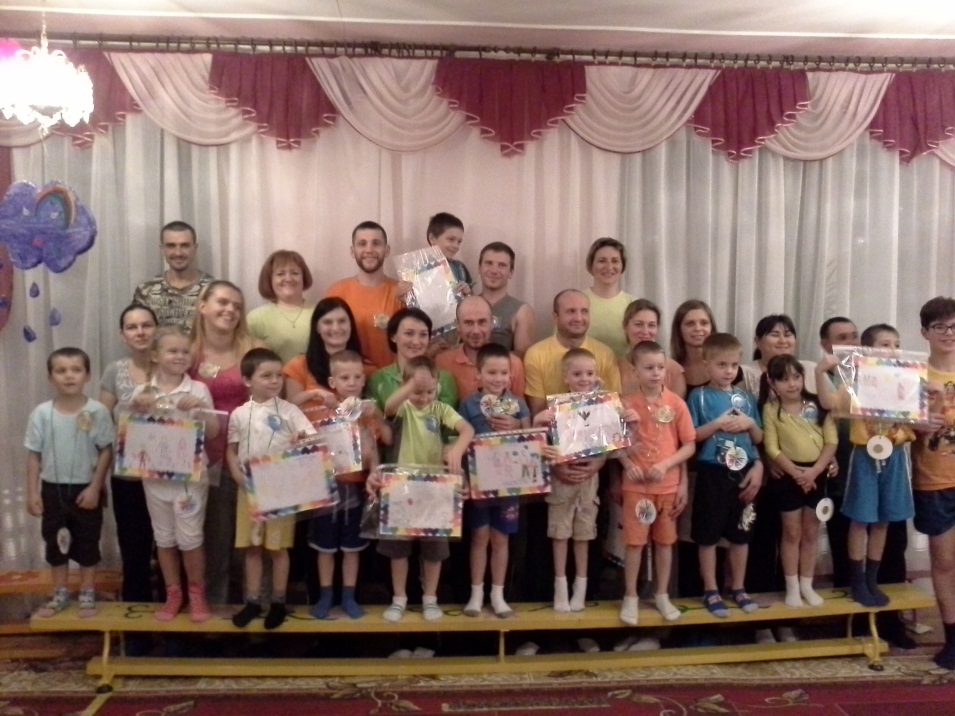 Традиційні форми  роботи з батьками
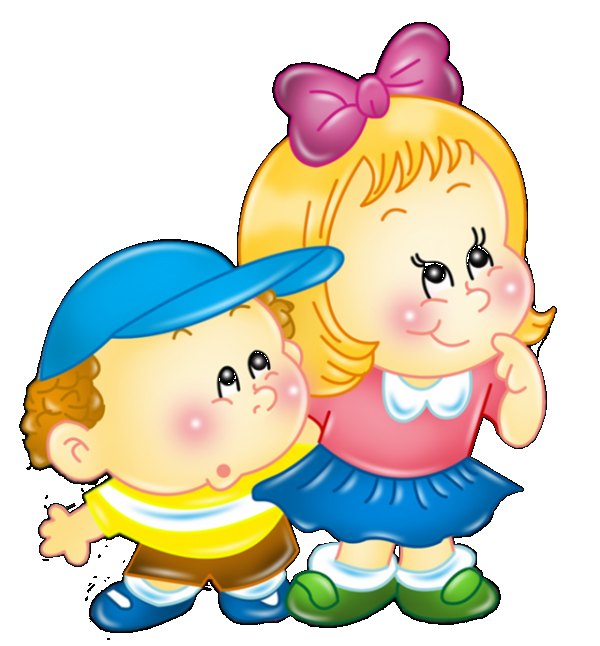 Нетрадиційні  форми  роботи з батьками
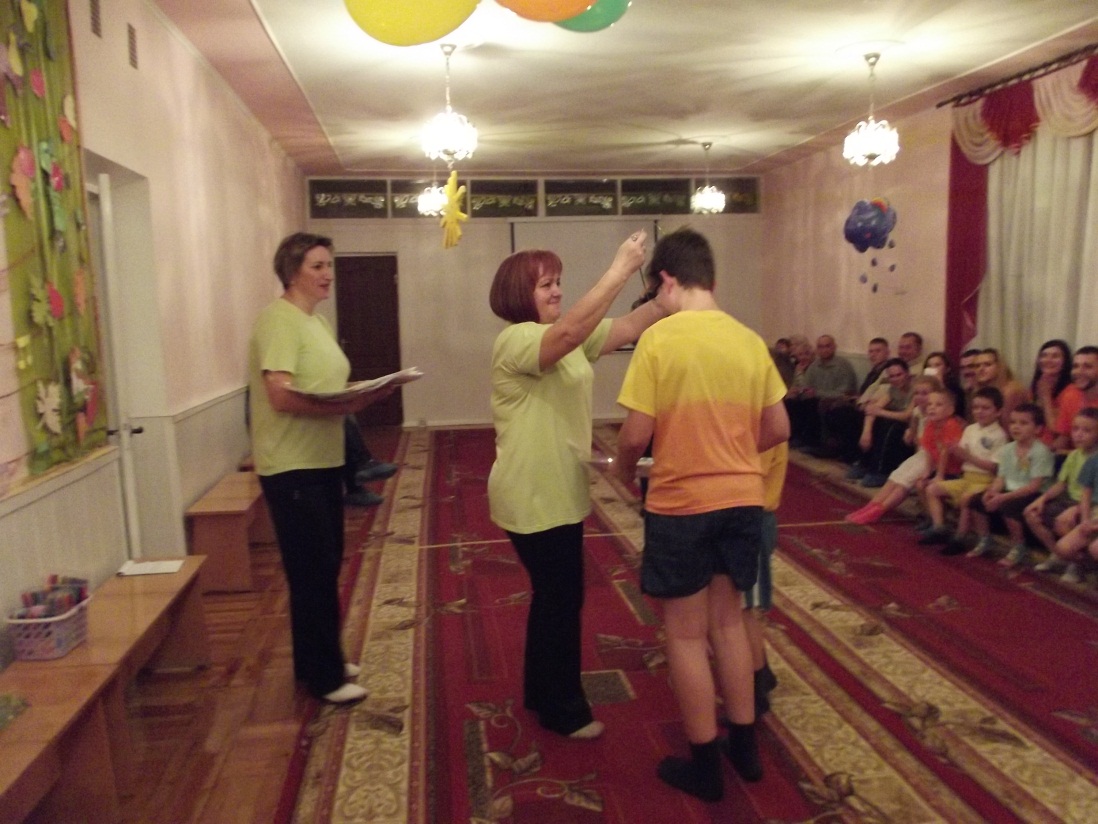 Шлях до підвищення моєї 
професійної майстерності
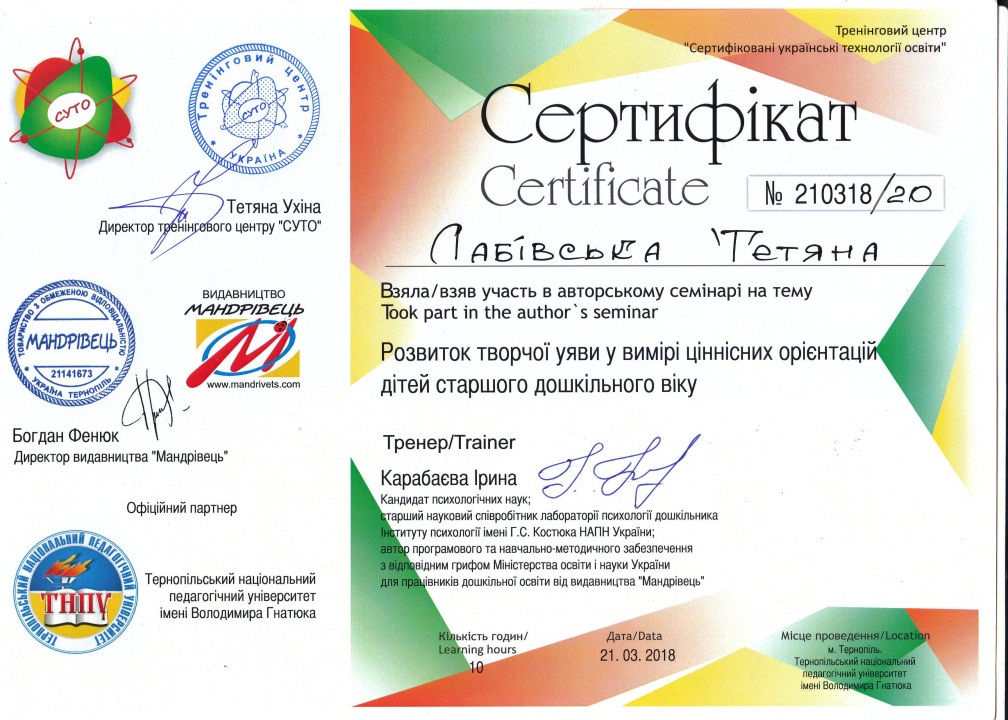 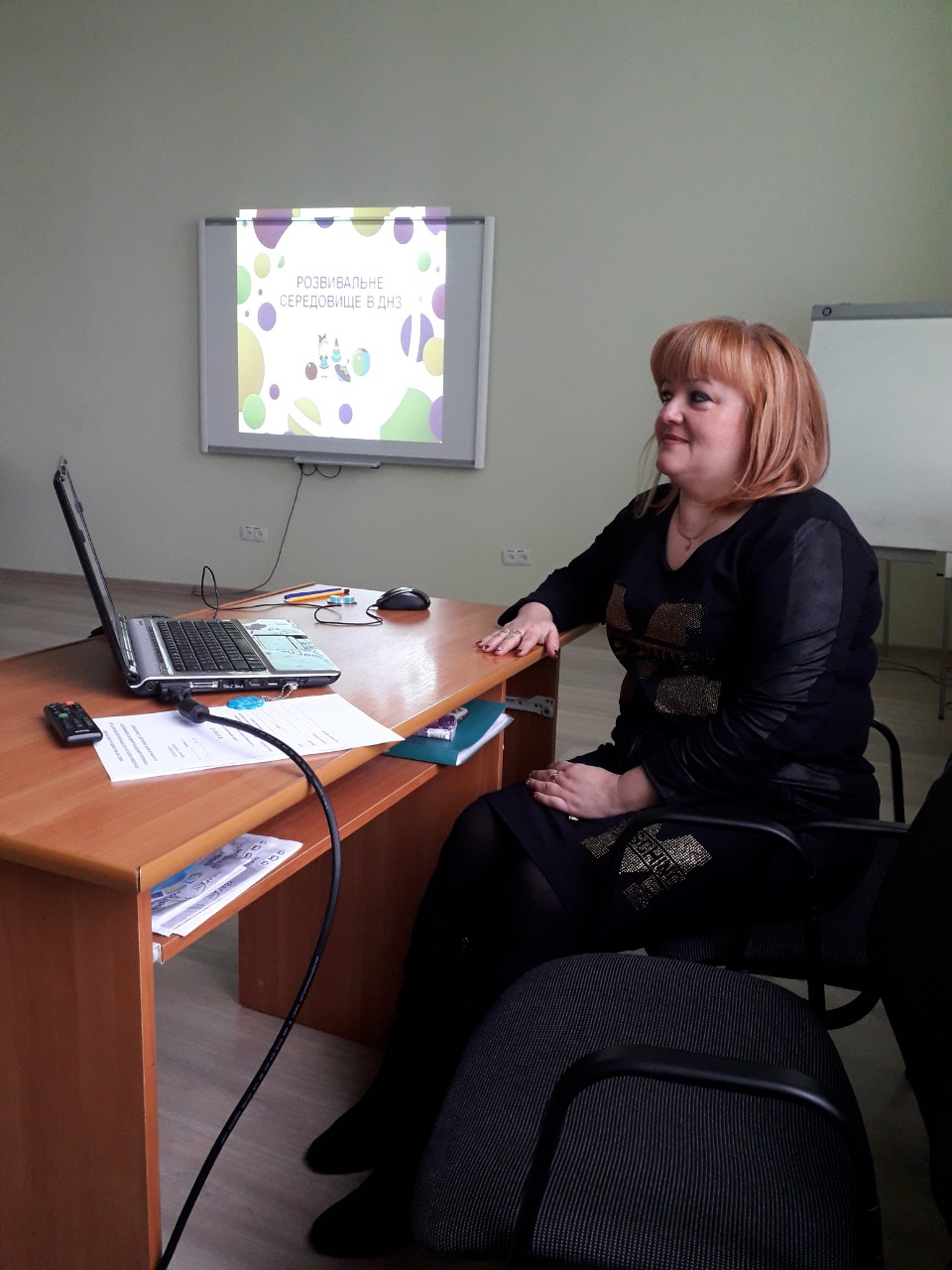 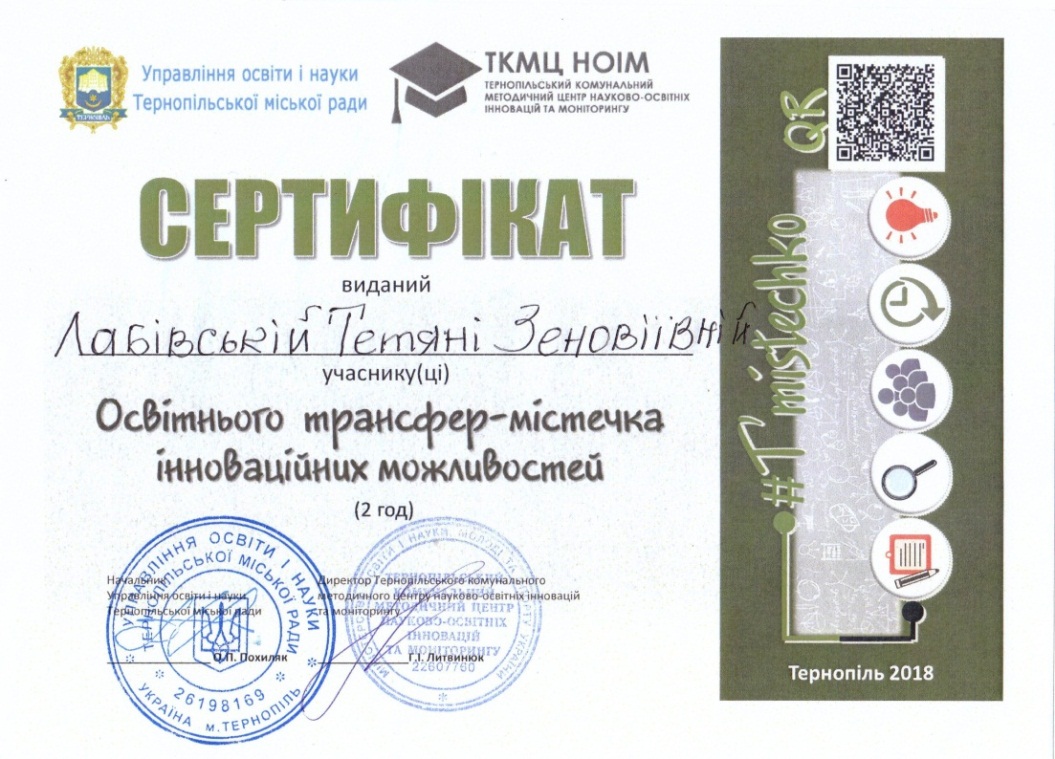 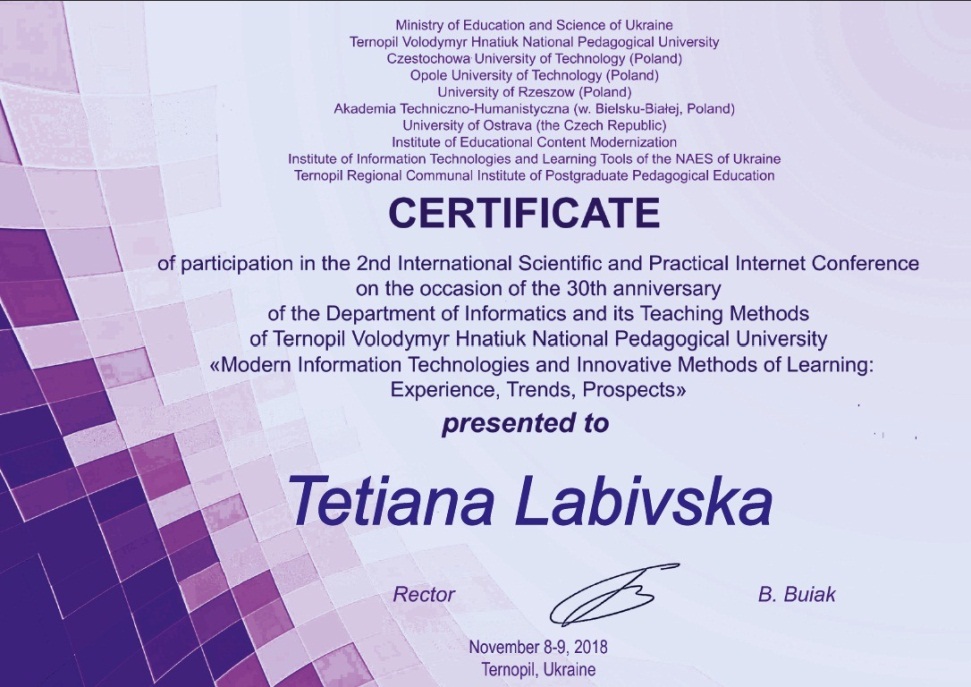 Висновки
Вивчивши роботу по даному напрямку, можу зробити висновок, що системний підхід до цієї проблеми, який включає цілий ряд форм організації та видів діяльності в навчанні дітей основ безпеки життєдіяльності на основі елементів інноваційних технологій, традиційних та нетрадиційних форм роботи, дає змогу відстежити, що діти здобули чіткі знання та навички з різних видів безпеки життєдіяльності. 
У результаті проведеної роботи дошкільнята отримали базу знань та умінь, як правильно діяти в небезпечних для них ситуаціях та як цих ситуацій уникати.
І дорослим, і малечі
Варто знати певні речі.
Щоб здоров'я вберегти
Й не довести до біди,
Про безпеку треба знати,
Про безпеку треба дбати!
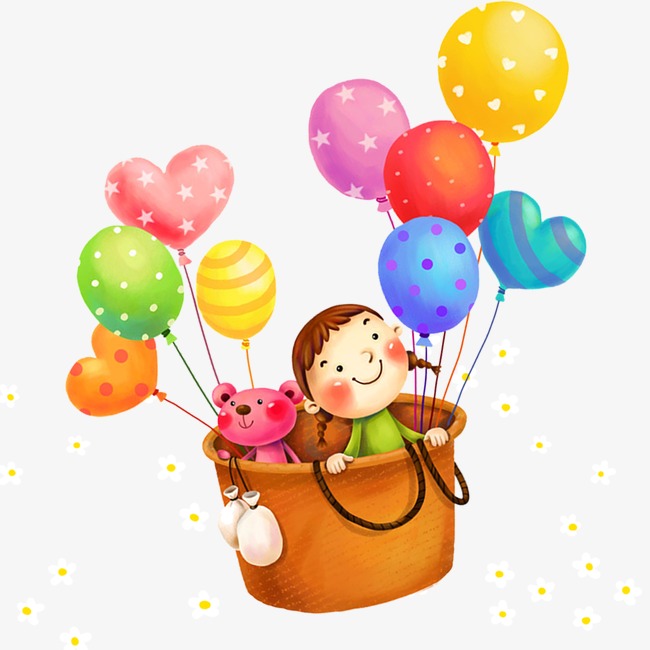 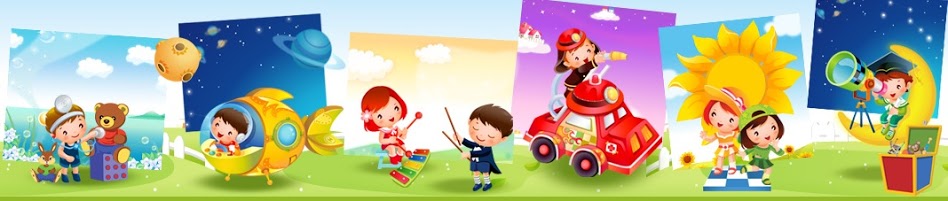 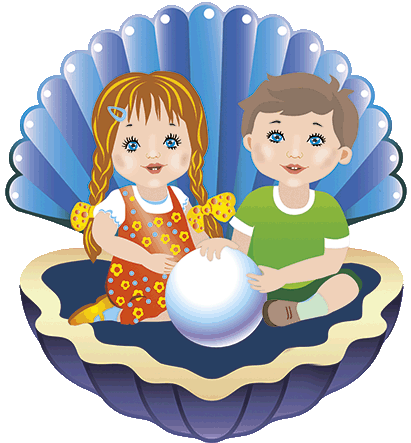 Щиро дякую
 за увагу!